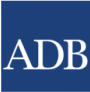 Quiz
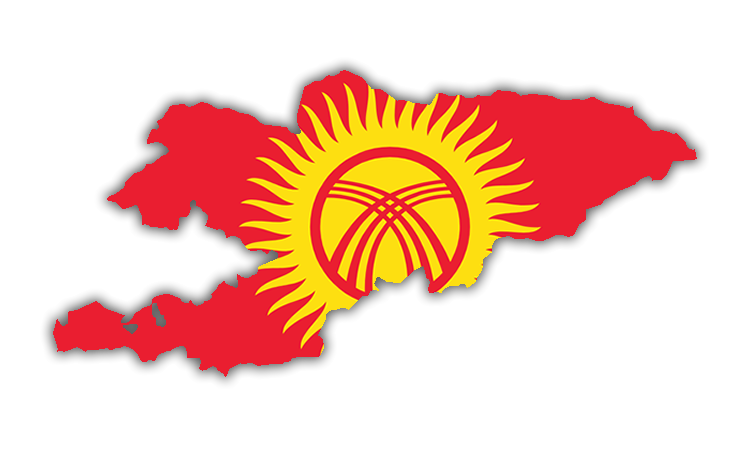 After studying all contents of the module, please, answer the following questions:

1 - Which of the following is not an activity of e-commerce?
Logistics
Sales
Marketing
Cleaning
TA6618-Enabling a conducive environment for e-commerce
Module 2 - Digital Technologies role in enhancing business activity / e-commerce platform
[Speaker Notes: Activity

Based on the material carry out the following activities >

Activity 1. Build a high level architecture of your organisations e-commerce capability. If you do not have this, then outline the desired capability you would like.


Activity 2. Commence understanding the market size, and segment of the market as part of your business venture plan.

Activity 3. Commence the identification of your core e-commerce team

Document the above as part of your venture plan so you work towards completing it over the modules.]
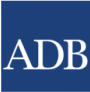 Quiz
Quiz
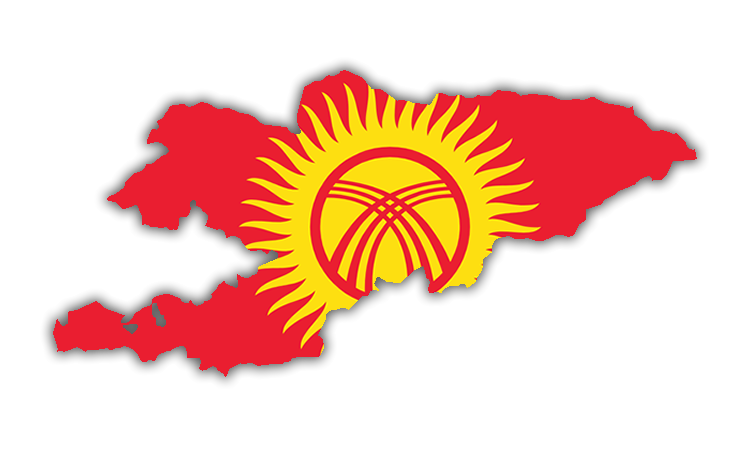 Answer:
1 - Which of the following is not an activity of e-commerce?
Logistics
Sales
Marketing
Cleaning
TA6618-Enabling a conducive environment for e-commerce
Module 2 - Digital Technologies role in enhancing business activity / e-commerce platform
[Speaker Notes: Activity

Based on the material carry out the following activities >

Activity 1. Build a high level architecture of your organisations e-commerce capability. If you do not have this, then outline the desired capability you would like.


Activity 2. Commence understanding the market size, and segment of the market as part of your business venture plan.

Activity 3. Commence the identification of your core e-commerce team

Document the above as part of your venture plan so you work towards completing it over the modules.]
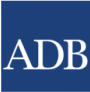 Quiz
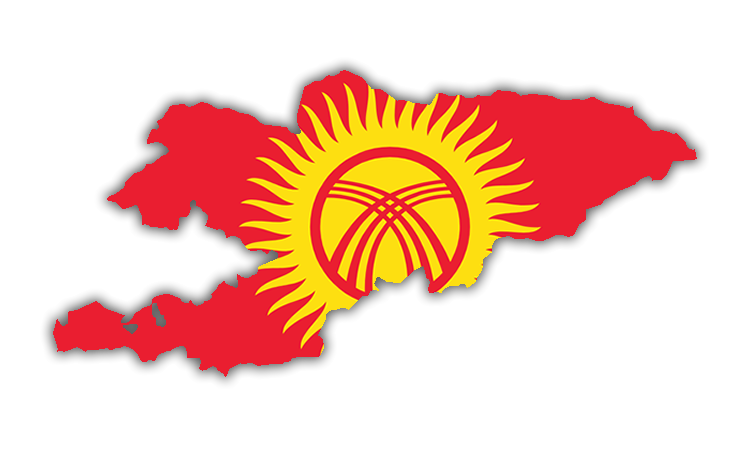 2 – What are elements of a digital platform?
Security, E-Commerce, Social Media, Payments
Printing invoices, calls to couriers, dates agenda
Your clients, your product, your competence
All the previous
TA6618-Enabling a conducive environment for e-commerce
Module 2 - Digital Technologies role in enhancing business activity / e-commerce platform
[Speaker Notes: Activity

Based on the material carry out the following activities >

Activity 1. Build a high level architecture of your organisations e-commerce capability. If you do not have this, then outline the desired capability you would like.


Activity 2. Commence understanding the market size, and segment of the market as part of your business venture plan.

Activity 3. Commence the identification of your core e-commerce team

Document the above as part of your venture plan so you work towards completing it over the modules.]
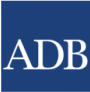 Quiz
Quiz
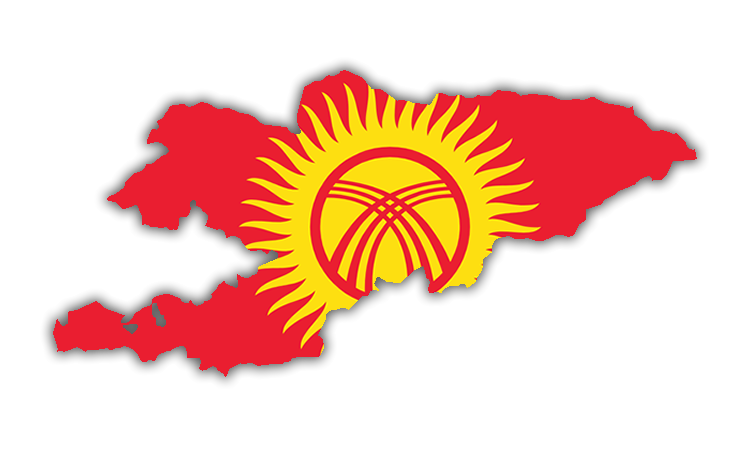 Answer:
2 – What are elements of a digital platform?
Security, E-Commerce, Social Media, Payments
Printing invoices, calls to couriers, dates agenda
Your clients, your product, your competence
All the previous
TA6618-Enabling a conducive environment for e-commerce
Module 2 - Digital Technologies role in enhancing business activity / e-commerce platform
[Speaker Notes: Activity

Based on the material carry out the following activities >

Activity 1. Build a high level architecture of your organisations e-commerce capability. If you do not have this, then outline the desired capability you would like.


Activity 2. Commence understanding the market size, and segment of the market as part of your business venture plan.

Activity 3. Commence the identification of your core e-commerce team

Document the above as part of your venture plan so you work towards completing it over the modules.]
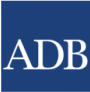 Quiz
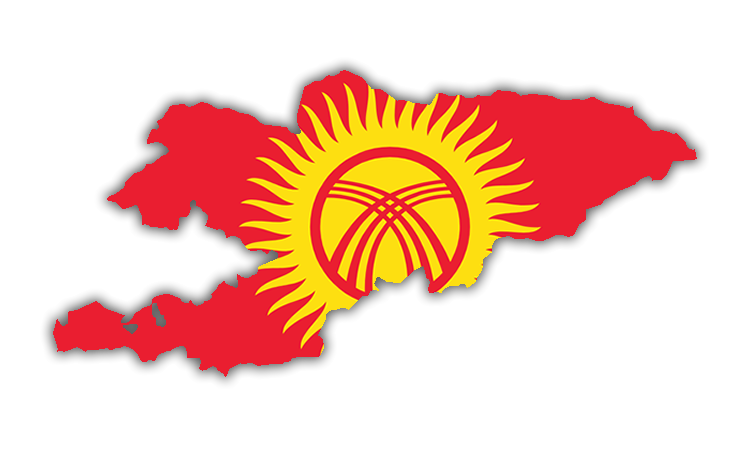 3 – In which areas of the company you can introduce e-commerce concepts?
Infrastructure, Human Resources
Procurement, marketing and sales
Operations, logistics, customer service
Options 1, 2 and 3 are correct
TA6618-Enabling a conducive environment for e-commerce
Module 2 - Digital Technologies role in enhancing business activity / e-commerce platform
[Speaker Notes: Activity

Based on the material carry out the following activities >

Activity 1. Build a high level architecture of your organisations e-commerce capability. If you do not have this, then outline the desired capability you would like.


Activity 2. Commence understanding the market size, and segment of the market as part of your business venture plan.

Activity 3. Commence the identification of your core e-commerce team

Document the above as part of your venture plan so you work towards completing it over the modules.]
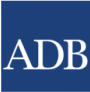 Quiz
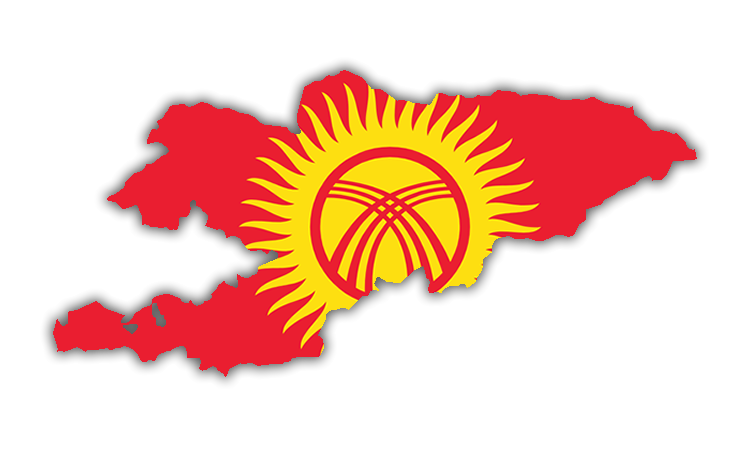 Answer:
3 – In which areas of the company you can introduce e-commerce concepts?
Infrastructure, Human Resources
Procurement, marketing and sales
Operations, logistics, customer service
Options 1, 2 and 3 are correct
TA6618-Enabling a conducive environment for e-commerce
Module 2 - Digital Technologies role in enhancing business activity / e-commerce platform
[Speaker Notes: Activity

Based on the material carry out the following activities >

Activity 1. Build a high level architecture of your organisations e-commerce capability. If you do not have this, then outline the desired capability you would like.


Activity 2. Commence understanding the market size, and segment of the market as part of your business venture plan.

Activity 3. Commence the identification of your core e-commerce team

Document the above as part of your venture plan so you work towards completing it over the modules.]
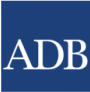 Quiz
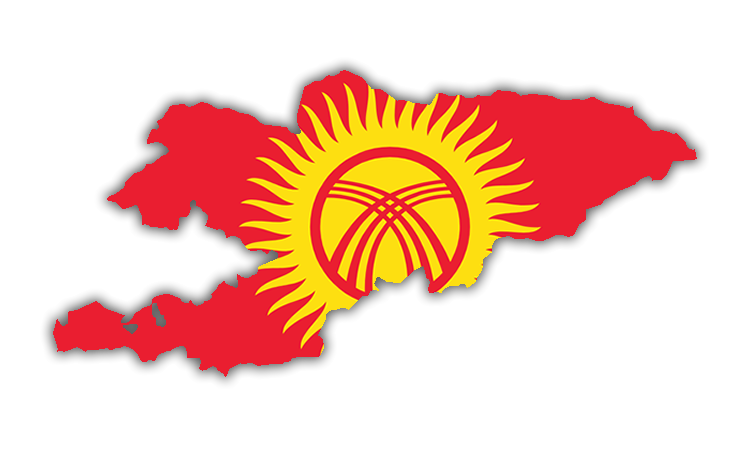 4 – Could you identify the 4 steps of digital transformation?
Consultation - Solutions - Funding - Implement
Intranet - Extranet - Internet - Supranet
Listen - Read - Understand - Repeat
Wordpress - Facebook - Amazon - Gmail
TA6618-Enabling a conducive environment for e-commerce
Module 2 - Digital Technologies role in enhancing business activity / e-commerce platform
[Speaker Notes: Activity

Based on the material carry out the following activities >

Activity 1. Build a high level architecture of your organisations e-commerce capability. If you do not have this, then outline the desired capability you would like.


Activity 2. Commence understanding the market size, and segment of the market as part of your business venture plan.

Activity 3. Commence the identification of your core e-commerce team

Document the above as part of your venture plan so you work towards completing it over the modules.]
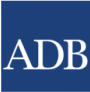 Quiz
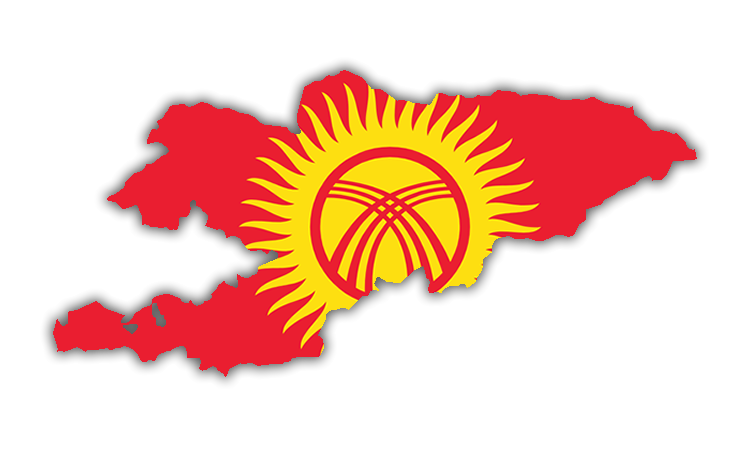 Answer:
4 – Could you identify the 4 steps of digital transformation?
Consultation - Solutions - Funding - Implement
Intranet - Extranet - Internet - Supranet
Listen - Read - Understand - Repeat
Wordpress - Facebook - Amazon - Gmail
TA6618-Enabling a conducive environment for e-commerce
Module 2 - Digital Technologies role in enhancing business activity / e-commerce platform
[Speaker Notes: Activity

Based on the material carry out the following activities >

Activity 1. Build a high level architecture of your organisations e-commerce capability. If you do not have this, then outline the desired capability you would like.


Activity 2. Commence understanding the market size, and segment of the market as part of your business venture plan.

Activity 3. Commence the identification of your core e-commerce team

Document the above as part of your venture plan so you work towards completing it over the modules.]